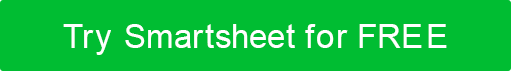 MILESTONE ROADMAP TEMPLATE
PLANNING
APPROVED
DEVELOPMENT
LAUNCHED
STATUS KEY:
TASK
TASK
TASK
TASK
TASK
TASK
TASK
TASK
MILESTONE ROADMAP TEMPLATE
PLANNING
APPROVED
DEVELOPMENT
LAUNCHED
STATUS KEY:
TASK
TASK
TASK
TASK
TASK
TASK
TASK